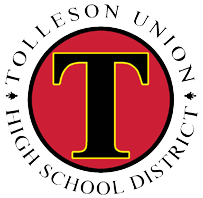 High Stakes Assessments
[Speaker Notes: http://tinyurl.com/TUHSD-Signin-913]
Our TUHSD Mission
TUHSD is committed to developing the potential of all students, staff, and community.
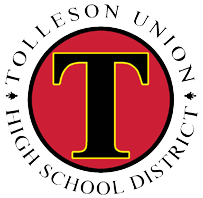 [Speaker Notes: Have everyone read the mission.  Briefly discuss what efficacy is and how it affects student achievement.]
Our TUHSD Vision: Learning today, leading tomorrow.
TUHSD Strategic Areas
College, Career and Life-Ready Students 
Communication and Partnerships 
Creating a Highly Effective Work Force
Do iT with PRIDE
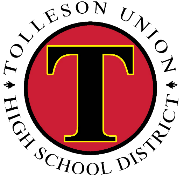 [Speaker Notes: Read the slide only.  Don’t forget our motto…”Do iT with Pride.”]
Our TUHSD Vision: Learning today, leading tomorrow.
Foundational Beliefs
All decisions are student centered  
All TUHSD learners are globally prepared and competitive 
Guaranteed and viable curriculum, instruction and assessment   
We are committed to improving the TUHSD community
Do iT with PRIDE
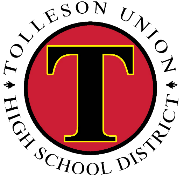 [Speaker Notes: Read the slide.]
Our TUHSD Vision: Learning today, leading tomorrow.
Three Interconnected Practices
High functioning PLCs that use data and support student achievement
Guaranteed viable curriculum, instruction and assessment 
Staff and student support and training
Do iT with PRIDE
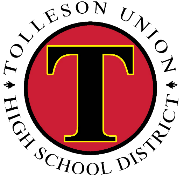 [Speaker Notes: Discuss how school city and our activities today can actually show track our progress towards AIMS success with intention!]
Management
Every classroom has a greeting before students enter the room
Clearly stated rules are posted and followed
Specific plans for technology for learning are communicated and followed
Every student has a caring adult who connects with them each period
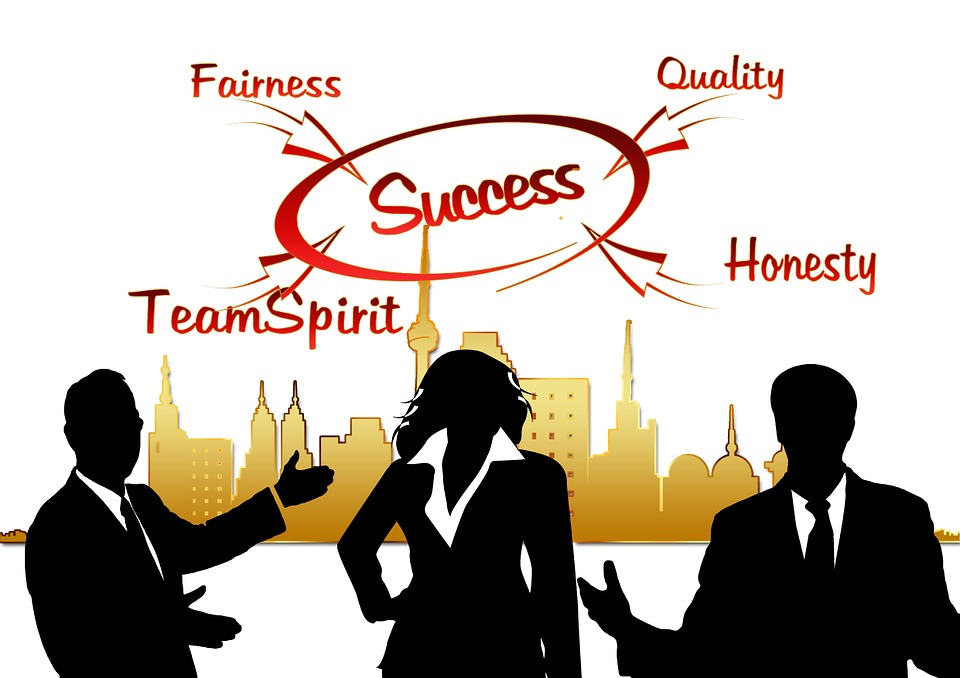 [Speaker Notes: Make sure you are following these guidelines in your classrooms.  It is a point of emphasis this year.]
Instruction
Lesson plans are prepared for each lesson taught with Elements of Instruction in mind
Each lesson has the State Standards posted and the learning objective communicated
Execution of lesson shows students’ visible authentic engagement in the lesson
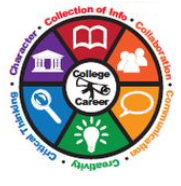 [Speaker Notes: Learning objective should be on the board everyday!  Another point of emphasis (unless it is an inquiry lesson).  Every teacher should know what state standards they are teaching in the unit.  They are on the year-long plan.]
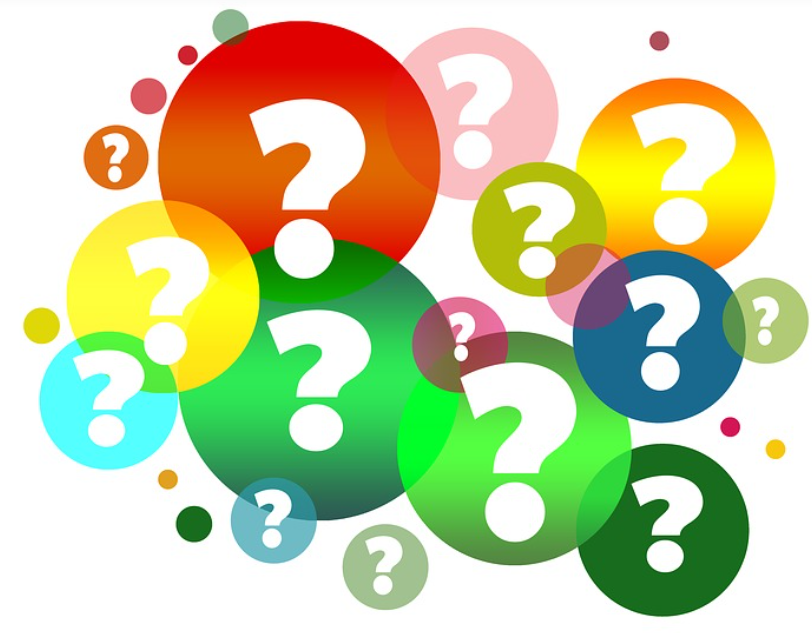 Essential Questions
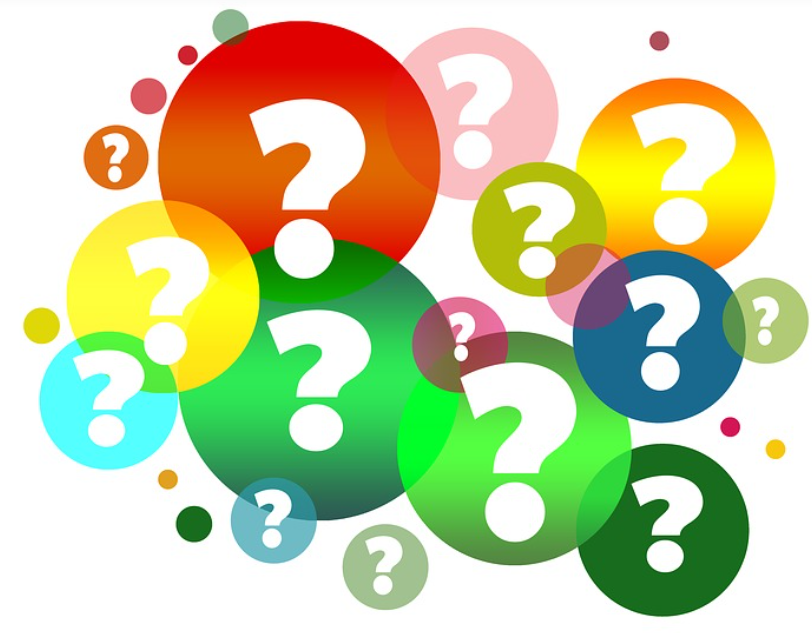 What high stakes tests are used in my content area?
What are some strategic intentional strategies I can use on a daily, weekly and monthly basis to improve student achievement?
Do iT with PRIDE
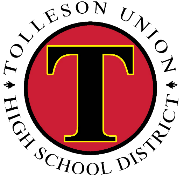 [Speaker Notes: Try let teachers come up with a list of tests that they can support within his or her classroom.  And let them begin to brainstorm ideas of classroom activities to support high stakes tests.]
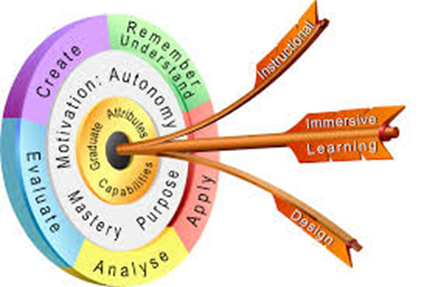 Objectives/LearningTargets
Develop questions per unit that align to the AIMS Science test.
Develop lesson plans and/or summative and formative assessments that align to AIMS Science Test.
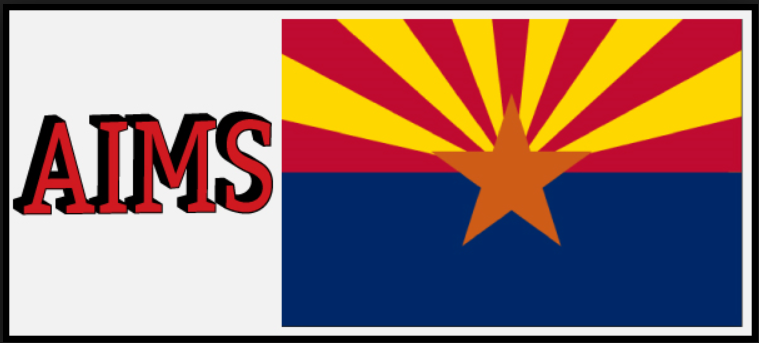 Do iT with PRIDE
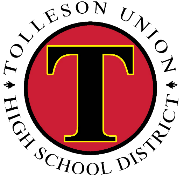 [Speaker Notes: It is important to understand that this test is now essential to Biology classes.  Both Integrated Science and Biology need to begin deliberately preparing for this test!]
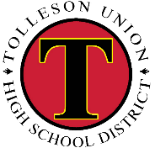 Do iT with PRIDE
[Speaker Notes: The new A-F grade report now includes proficiency for AIMS science.  Proficiency in Science will be a part of the largest aspect of our A-F grade!!!!!]
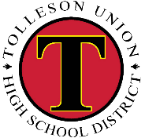 Do iT with PRIDE
[Speaker Notes: AIMS science does not have a growth model.  Only proficiency.  This puts a tremendous burden on getting as many students to pass the AIMS test as possible.]
Afternoon Work-plan
Break into PLC’s.  
Develop a plan for weekly, unit, monthly and by semester including intervention.
Divide the work by units per PLC to have everyone share the work.
Use Problem-Attic to gather the resources.
Assign Standards to each problem.
Upload the activities onto school city.
Do iT with PRIDE
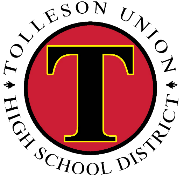 [Speaker Notes: It is important to understand that this test is now essential to Biology classes.  Both Integrated Science and Biology need to begin deliberately preparing for this test!]
Survey
http://tinyurl.com/TUHSDPD9-13